Insert text and images here
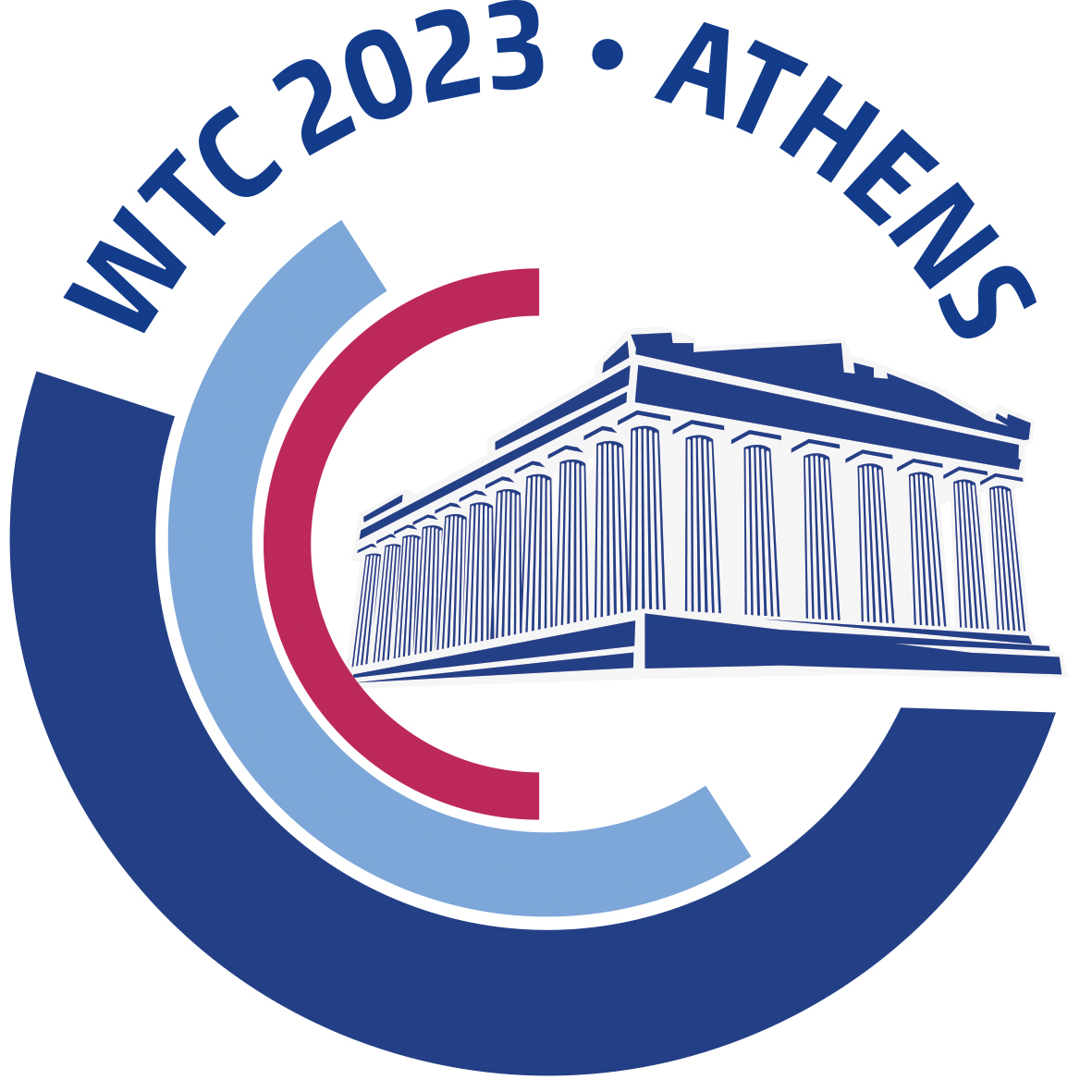 ITA-AITES World Tunnel Congress 2023
Expanding Underground Knowledge & Passion to Make a Positive Impact on the World
Megaron Athens International Conference Centre (MAICC), 12-18 May 2023, Athens-Greece